Collective Spatial Keyword Queries: A Distance Owner-Driven Approach
Cheng Long, Raymond Chi-Wing Wong: The Hong Kong University of Science and Technology
Ke Wang: Simon Fraser University
Ada Wai-Chee Fu: The Chinese University of Hong Kong

Prepared by Cheng Long         
Presented by Cheng Long
				 	1 July, 2013
1
Outline
Introduction
Contribution
Problem Definition
MaxSum-CoSKQ
Dia-CoSKQ
Experimental Results
Conclusion
2
Introduction: Spatial-textual data
Spatial + textual
Some examples
Spatial points of interest
E.g., restaurants, shopping malls and hotels.
Geo-tagged web objects
E.g., Geo-tagged photos at Flicker and geo-tagged docs.
Geo-social networking data
E.g., In FourSquare, each user has its checking-in history and profile.
…
3
Introduction: Spatial Keyword Queries
Data: A set of spatial-textual objects
Input: a query location and several query keywords
Query goals:
Spatial Keyword Top-k query / Reverse top-k query
The score function
Spatial Keyword kNN query
Keyword covering constraint.
Spatial Keyword Range query
Keyword covering constraint.
…
Spatially close & textually similar
4
Introduction: Collective Spatial Keyword Queries
The query keywords are diverse.
The no. of query keywords is large.
Spatial Keyword kNN query / range query
A single object covers all the keywords.
Not always possible!
Collective Spatial Keyword Query (CoSKQ) 
By Cao et al. SIGMOD’11
It finds a set of objects that
covers the query keywords collectively;
has the smallest cost.
Cost Functions
LinearSum:
MaxSum:
…
Adequately solved!
LinearSum-CoSKQ
NP-hard!
Cao-Exact: Scalability issues!
MaxSum-CoSKQ
5
N1
Introduction: Motivation
The query keywords are t1, t2.
Each inner node covers both t1, t2.
N2, N3
N3
N2
Enumeration
Enumeration
N5, N8
N6, N8
N6, N7
N5, N7
N4, N7
N4, N8
o6, o10
o6, o9
o5, o10
o5, oo
IF3
IF1
IF2
Cao-Exact.
Best-first search algorithm based on IR-tree.
Not scalable! 
8M objects, 6 query keywords: more than 10 days!
N1
N2
N3
N5
N8
N4
N6
N7
t1: N2, N3
t2: N3
…
t1: o2, o3
t2: o3
…
IF8
IF4
IF5
IF6
IF7
6
Outline
Introduction
Contribution
Problem Definition
MaxSum-CoSKQ
Dia-CoSKQ
Experimental Results
Conclusion
7
Contributions
8
Outline
Introduction
Contribution
Problem Definition
MaxSum-CoSKQ
Dia-CoSKQ
Experimental Results
Conclusion
9
Problem Definition (1)
q: the query
A location
A set of keywords
O: the set of spatial objects, each has
A location
A set of keywords
Collective Spatial Keyword Query (CoSKQ): Find a set S of objects such that
S covers the set of query keywords;
the cost of S, denoted by cost(S) (defined later), is the smallest.
Relevant object
S is feasible
10
Problem Definition (2)
MaxSum Cost 
linear combination of two max components
max(S, q) and max(S, S)
costMaxSum(S) = a * max(S, q) + (1-a) * max(S, S)
Following the convention, we set a = 0.5 by default.
costMaxSum(S) = max(S, q) + max(S, S)
Diameter Cost
max(S, q) vs. max(S, S)
Use a “max” operation!
costDia(S) = max{max(S, q), max(S, S)}
11
Outline
Introduction
Contribution
Problem Definition
MaxSum-CoSKQ
Finding Optimal Solution: MaxSum-Exact
Finding Approximate solution: MaxSum-Appro
Dia-CoSKQ
Experimental Results
Conclusion
12
Cost function: Cost(S) = max(S, q) + max(S, S)
MaxSum-CoSKQ: Finding Optimal Solutions (1)
Query distance owner
max(S, q)
max(S, S)
Some basic concepts
Query distance owner
Pairwise distance owner
Distance owner group (o, o1, o2)
(o, o1, o2)-consistency
Key observation
One “distance owner group” usually corresponds to many feasible sets!
Pairwise distance owner
Pairwise distance owner
Same distance owner group (o, o1, o2)
…
13
Collective Spatial Keyword Query (CoSKQ): 
Find a set S of objects such that
S is feasible; 
the cost of cost(S) is minimized.
MaxSum-CoSKQ: Finding Optimal Solutions (2)
The size is exponential in terms of the number of relevant objects!
Feasible set space
Cao-Exact
S2
S1
S3
Sn
…
Search directly!
Distance owner group space
Distance owner-driven approach
…
(,,)1
(,,)2
(,,)m
The size is cubic in terms of the number of relevant objects.
14
A subset of the triplet space
MaxSum-CoSKQ: Finding Optimal Solutions (2)
A distance owner-driven approach

For each triplet (o, o1, o2)
If there exists a feasible set S’ which is (o, o1, o2)-consistent then

Return S
Issue 1: How to search over the “triplet” space?
A straightforward one checks cubic candidates!
Pruning!
Issue 2: How to check for a triplet (o, o1, o2) whether there exists a feasible set S’ which is (o, o1, o2)-consistent?
Should be efficient!
Maintain a best-known feasible set S
Issue 1
Issue 2
Feasible set space
S  S’ if cost(S’) < cost(S)
S2
S1
S3
Sn
…
Distance owner group space
…
(,,)1
(,,)2
(,,)m
15
A distance owner-driven approach
Maintain a best-known feasible set S
For each triplet (o, o1, o2)
If there exists a feasible set S’ which is (o, o1, o2)-consistent then
S  S’ if cost(S’) < cost(S)
Return S
Issue 1: How to search over the “triplet” space?
Issue 1
Not all relevant objects need to be considered as the candidates of the query distance o.
o cannot be too close to q.
Lower bound of d(o, q)
d(o, q) ≥ rmin = d(of, q), of is the farthest keyword NN from q. 
Objects that are too far away from q can be ignored.
Upper bound of d(o, q)
d(o, q) ≤ rmax = cost(S)
A “ring” region, R(S).
A distance owner-driven approach
Maintain a best-known feasible set S
For each triplet (o, o1, o2)
If there exists a feasible set S’ which is (o, o1, o2)-consistent then
S  S’ if cost(S’) < cost(S)
Return S
Issue 1: How to search over the “triplet” space?
Issue 1
Once the candidate of the query distance owner, says o, is fixed, the pairwise distance owners o1 and o2 are constrained.
Restricted in Disk(q, d(o, q))!
d(o1, o2) cannot be too small!
Lower bound of d(o1, o2):
d(o1, o2) ≥ dmin = d(o, q) – min{d(o1, q), d(o2, q)}
triangle inequality
Those with large d(o1, o2) can be pruned!
Upper bound of d(o1, o2) 
d(o1, o2) ≥ dmax = cost(S) – d(o, q)
Best-known solution S
17
A distance owner-driven approach
Maintain a best-known feasible set S
For each triplet (o, o1, o2)
If there exists a feasible set S’ which is (o, o1, o2)-consistent then
S  S’ if cost(S’) < cost(S)
Return S
Issue 1: How to search over the “triplet” space?
Issue 1
Candidates of o:
Ring region R(S)
Ascending order of the distances from q.
For each candidate of o, the candidates of o1 and o2:
Disk(q, d(o, q))
The ring shrinks progressively!
For the pairwise distance owner o1, o2:
Lower bound of d(o1, o2)
d(o1, o2) ≥ dmin = d(o, q) – min{d(o1, q), d(o2, q)}
Upper bound of d(o1, o2)
d(o1, o2) ≤ dmax = cost(S) – d(o, q)
18
A distance owner-driven approach
Maintain a best-known feasible set S
For each triplet (o, o1, o2)
If there exists a feasible set S’ which is (o, o1, o2)-consistent then
S  S’ if cost(S’) < cost(S)
Return S
Issue 2: How to check for a triplet (o, o1, o2) whether there exists a feasible set S’ which is (o, o1, o2)-consistent?
Issue 2
Restrictions on S’ (if it exists)
d(o1, o2) ≥ d(o, o1)
d(o1, o2) ≥ d(o, o2)
S’ is inside Disk(o, d(o, q))
S’ is inside Disk(o1, d(o1, o2))
S’ is inside Disk(o2, d(o1, o2))
S’ covers the query keywords.
Exhaustive search for S’ in the intersection of the three disks with the above restrictions!
If it succeeds, return S’;
Otherwise, we know that S’ does not exist!
D(o1, d(o1, o2))
D(o2, d(o1, o2))
D(q, d(o, q))
Inverted file could be utilized here.
With the two issues fixed, MaxSum-Exact is complete!
19
Outline
Introduction
Contribution
Problem Definition
MaxSum-CoSKQ
Finding Optimal Solution: MaxSum-Exact
Finding Approximate solution: MaxSum-Appro
Dia-CoSKQ
Experimental Results
Conclusion
20
MaxSum-CoSKQ: Finding Approximate Solution (1)
Constrained NN
- region
- keyword
o-neighborhood feasible set
The set containing all Disk(o, d(o, q))-constrained keyword t-NN for each query keyword t.
E.g., o3-neighborhood feasible set
For t1: Disk(o3, d(o3, q))-constrained keyword t1-NN is o2.
For t2: Disk(o3, d(o3, q))-constrained keyword t2-NN is o5.
For t3: Disk(o3, d(o3, q))-constrained keyword t3-NN is o3.
o3-neighborhood feasible set 
is {o2, o3, o5}.
21
MaxSum-CoSKQ: Finding Approximate Solution (1)
Algorithm: MaxSum-Appro
A distance owner-driven approach
Maintain a best-known feasible set S
For each triplet (o, o1, o2)
If there exists a feasible set S’ which is (o, o1, o2)-consistent then
S  S’ if cost(S’) < cost(S)
Return S
The costly part
For each relevant object o in R(S)
S’  the o-neighborhood feasible set
22
Algorithm: MaxSum-Appro
A distance owner-driven approach
Maintain a best-known feasible set S
For each triplet (o, o1, o2)
If there exists a feasible set S’ which is (o, o1, o2)-consistent then
S  S’ if cost(S’) < cost(S)
Return S
MaxSum-CoSKQ: Finding Approximate Solution (2)
For each relevant object o in R(S)
S’  the o-neighborhood feasible set
Approximation bound
MaxSum-Appro is a 1.375-factor approximation.
Refer to our paper for the proof if you are interested.
Time complexity
O(nr* |q| * log |O|)
It has the same as the worst-case time complexity as Cao-Appro2, but a smaller approximation factor (1.375-factor vs. 2-factor).
23
Outline
Introduction
Contribution
Problem Definition
MaxSum-CoSKQ
Dia-CoSKQ
Experimental Results
Conclusion
24
Dia-CoSKQ (1): Finding Exact Solutions
costDia(S) = max{max(S, q), max(S, S)}
max(S, q): determined by the query distance owner
max(S, S): determined by the pairwise distance owners
Dominated by the “distance owner group” of S
We can apply the distance owner-driven approach to the Dia-CoSKQ problem!
with several updates.
Pairwise Distance Owner o1, o2:
Lower bound of d(o1, o2)
d(o1, o2) ≥ dmin = d(o, q) – min{d(o1, q), d(o2, q)}
Upper bound of d(o1, o2)
d(o1, o2) ≤ dmax = cost(S) – d(o, q)
d(o, q)
cost(S)
25
Dia-CoSKQ (2): Finding Approximate Solution
26
Dia-CoSKQ (3): Adaptions of Existing Solutions
27
Outline
Introduction
Contribution
Problem Definition
MaxSum-CoSKQ
Dia-CoSKQ
Experimental Results
Conclusion
28
Experimental Results: Set-Up
Datasets:
GN, Web and Hotel (the same datasets as used by Cao et al.)
Query Generation
Location and query keywords
Algorithms
MaxSum-CoSKQ: Cao-Exact, Cao-Appro1, Cao-Appro2, MaxSum-Exact, MaxSum-Appro
Dia-CoSKQ: Cao-Exact, Cao-Appro1, Cao-Appro2,           Dia-Exact, Dia-Appro
Factors & Measures
No. of query keywords and no. of average keywords contained by an object
Running time and approximation error
29
Experimental Results: Performance Study (1)
MaxSum-Exact runs faster than Cao-Exact by up to 3 orders of magnitude.
Problem: MaxSum-CoSKQ
Dataset: Web
Factor: |q.𝜑|
Our MaxSum-Appro runs fast and is comparable with Cao-Appro2.
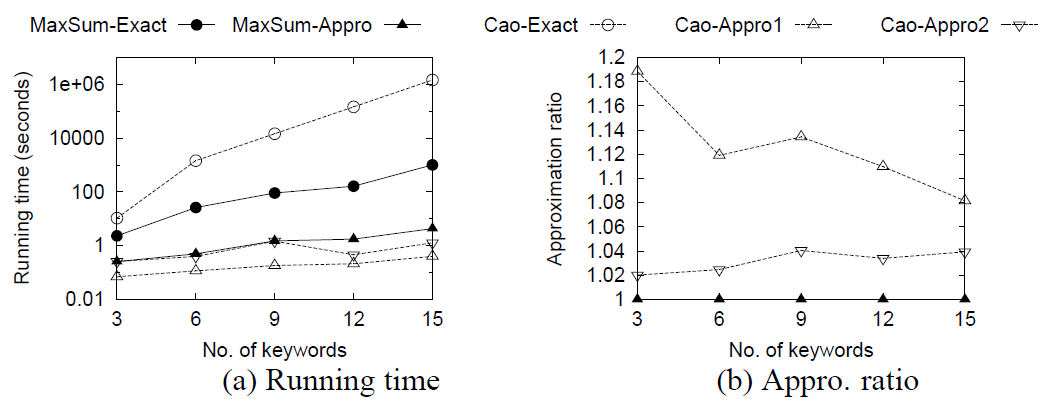 30
Our MaxSum-Appro returns near-to-optimal solution.
Experimental Results: Performance Study (2)
Problem: MaxSum-CoSKQ
Dataset: Web
Factor: |o.𝜑|
Cao-Exact is not scalable wrt |o.𝜑|.
Our MaxSum-Exact is scalable wrt | o.𝜑|.
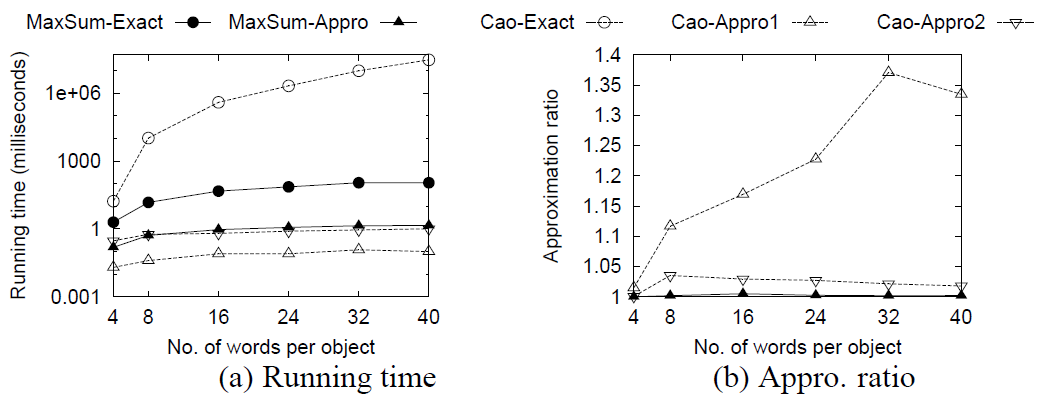 31
Experimental Results: Performance Study (3)
Cao-Exact runs more than 10 days when the data size is abut 8 millions!
Problem: MaxSum-CoSKQ and Dia-CoSKQ
Dataset: GN
Scalability test.
MaxSum-Exact is still fast (≤100 s) when the data size is millions.
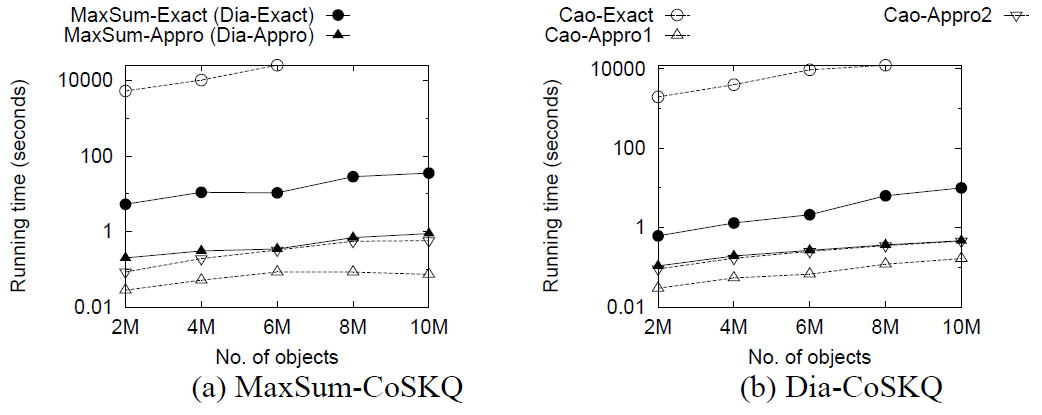 32
MaxSum-Appro runs in real time (≤1 s).
Outline
Introduction
Contribution
Problem Definition
MaxSum-CoSKQ
Dia-CoSKQ
Experimental Results
Conclusion
33
Conclusion
Collective Spatial Keyword Query problem
A distance owner-driven approach.
Exact and approximate algorithms.
Extensive experiments.
34
My research interest
Databases Queries and/or Data Mining on
Spatial data
E.g., spatial matching [SIGMOD’13]
Spatial-textual data
E.g., spatial keyword query [SIGMOD’13]
Trajectory data
E.g., trajectory compression [VLDB’13]
Social network data
E.g., viral marketing [ICDM’11]
Graph
E.g., shortest path queries etc.
35
Q & A
36